RAMADAN: starts 5th May to 4th June
A time of giving, healing and being charitable…
We have Muslim students in our school.  Support them throughout this special time.
Why not adopt a key principle of Ramadan?
Be charitable – help someone less fortunate than yourself
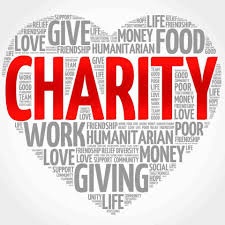